Análisis EstadísticosANOVA
TABLA #1Datos de Atracción de los gallinazos hacia la pellejo de pollo descompuesto junto con los días de descomposición de la muestra utilizada
TABLA #2Datos sobre la Atracción del Gallinazo hacia el pellejo de pollo descompuesto
GRÁFICA 1Valores de AtracciónControl Vs. Replica 1
La Gráfica #1 muestra la mayor atracción de la Replica 1 en comparación con el control, lo que muestra que mientras más días de descomposición mayor atracción.
GRÁFICA #2Valores de AtracciónControl Vs. Replica 2
La Gráfica #2 muestra como va aumentando la llegada de gallinazos cuando más días de descomposición tenga la muestra en comparación con el control.
GRÁFICA #3Valores de Atracción obtenido entre replicas
La gráfica #3 muestra una comparación entre la replica 1 y la replica 2 donde podemos ver claramente como el gallinazo siente mas atracción hacia las muestras más descompuestas.
GRÁFICA #4Comparación de Días de Descomposición entre Replicas
La gráfica #4 se observaron los días de descomposición entre replicas aleatoriamente por nueve días.
GRÁFICA #5Correlación de Pearson
El índice de correlación es de r=0.9929 demostrándonos que existe una marcada correlación positiva entre las variables de ambas replicas.
1800
1200
600
0
-600
-1200
-1800
Replica 2
Control
Replica 1
GRÁFICA #6Gráfica de Caja
En esta gráfica de caja podemos ver como las muestras que se presentan en la gráfica están estrechamente homogéneas, demostrando los mismos patrones.
0.59
-2.365
2.365
GRÁFICA #7Campana de Gauss Replica 1
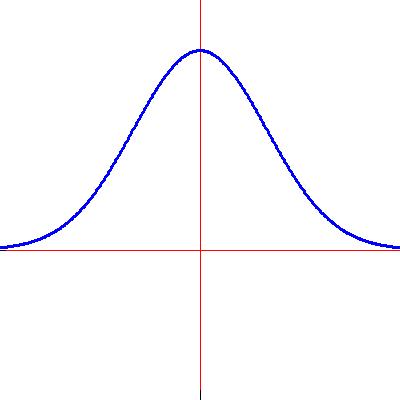 No rechazo
En la grafica #7 se muestra que r no es claramente diferente de cero y existe correlación entre variables.
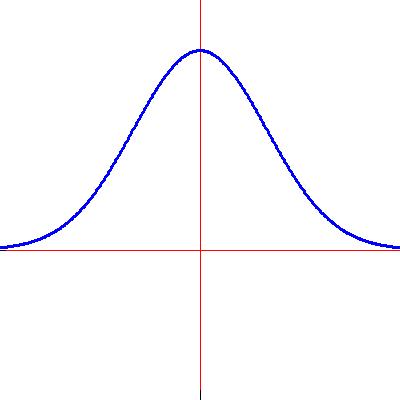 698.24
-2.365
2.365
GRÁFICA #8Campana de Gauss Replica 2
En la grafica #8 se muestra que r es claramente diferente de cero y existe correlación entre variables, en donde T= es 698.24 y es mayor a t0.05, 7 = 2.365 en donde nuestra hipótesis se encuentra en la región de rechazo.
TABLA #3Comparación Control Vs. Replica 1
TABLA #4Comparación Control Vs. Replica 2
TABLA #5Comparación Replica 1 Vs. Replica 2
TABLA #6Comparación de días de descomposición Replica 1 y Replica 2
TABLA #7Correlación de Pearson
MUCHAS GRACIAS
Por su atención…